Snucone Guided Kit Final Drill Markings
Eg Ø3.8 10mm S
Eg Ø3.8 16mm L
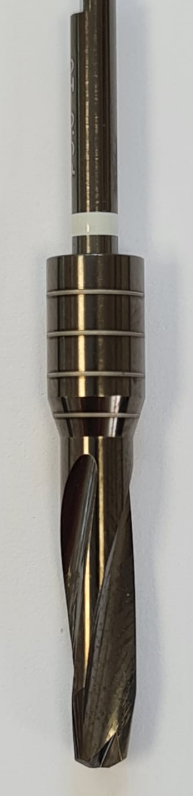 Allowing for guide offset and Ti sleeve within the guide, the very top of the bur level with top of the guide will drill to 16mm.
Allowing for guide offset and Ti sleeve within the guide, the very top of the bur level with the top of the guide will drill to 10mm.
The first line below level with the top of the guide will drill to 14mm, 2nd line to 12mm, 3rd line to 10mm.
The first line below level with the top of the guide would drill to 8mm, the 2nd line below will drill to 6mm.